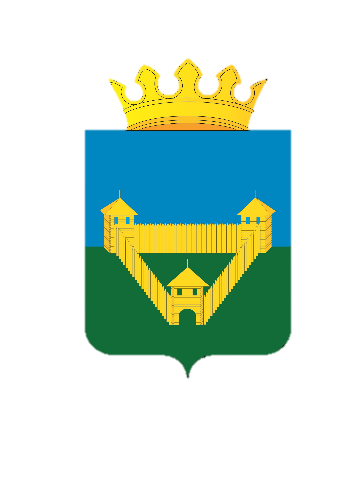 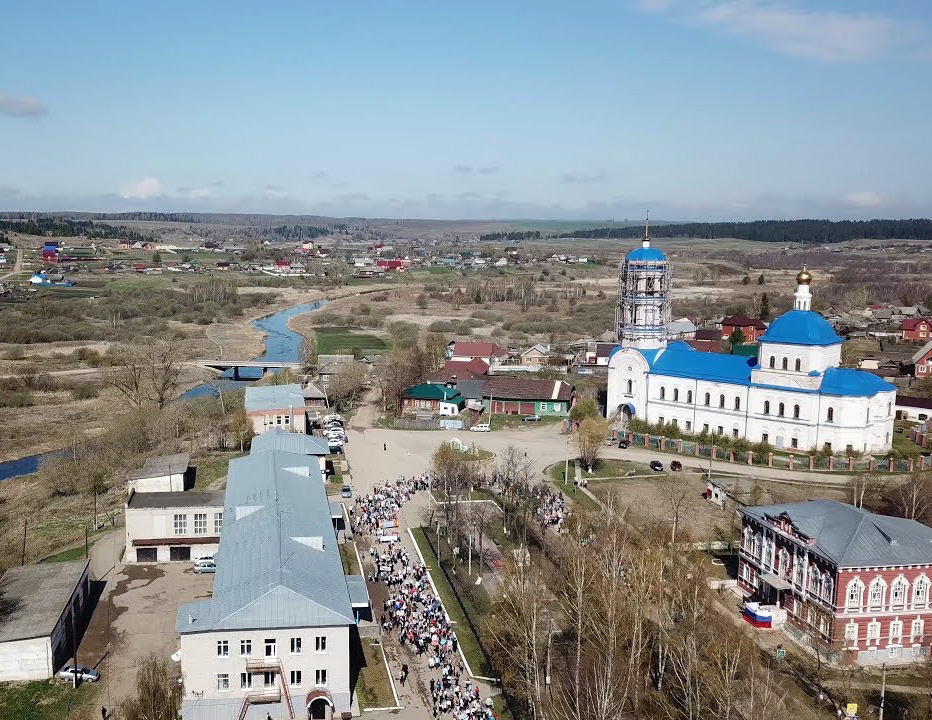 Муниципальная программа Ординского муниципального округа 
«Развитие гражданского единства гармонизация межнациональных отношений в 
Ординском муниципальном округе»
ОРДА, 2021
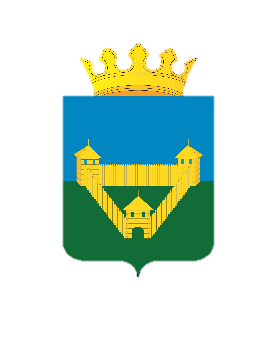 Цель программы - Обеспечение стабильного позитивного развития Ординского муниципального округа  через гражданское единство, гармонизацию межнациональных и межэтнических отношений, развитие политической и правовой культуры населения. Недопущение конфликтов и конфликтных ситуаций в сфере межнациональных и этноконфессиональных отношений. Сохранение атмосферы взаимного уважения к традициям и обычаям населения, проживающего на территории Ординского муниципального округа. Отсутствие проявлений экстремизма и негативного отношения к представителям других национальностей и религиозных концессий, временно или постоянно находящихся на территории Ординского муниципального округа.
Финансовое обеспечение программы
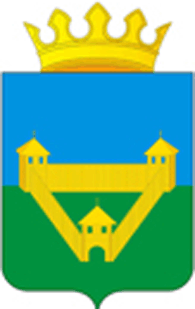 Целевые показатели муниципальной программы
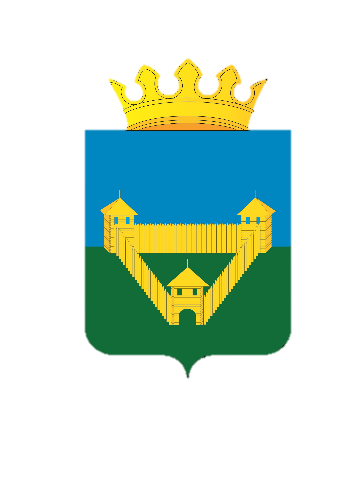 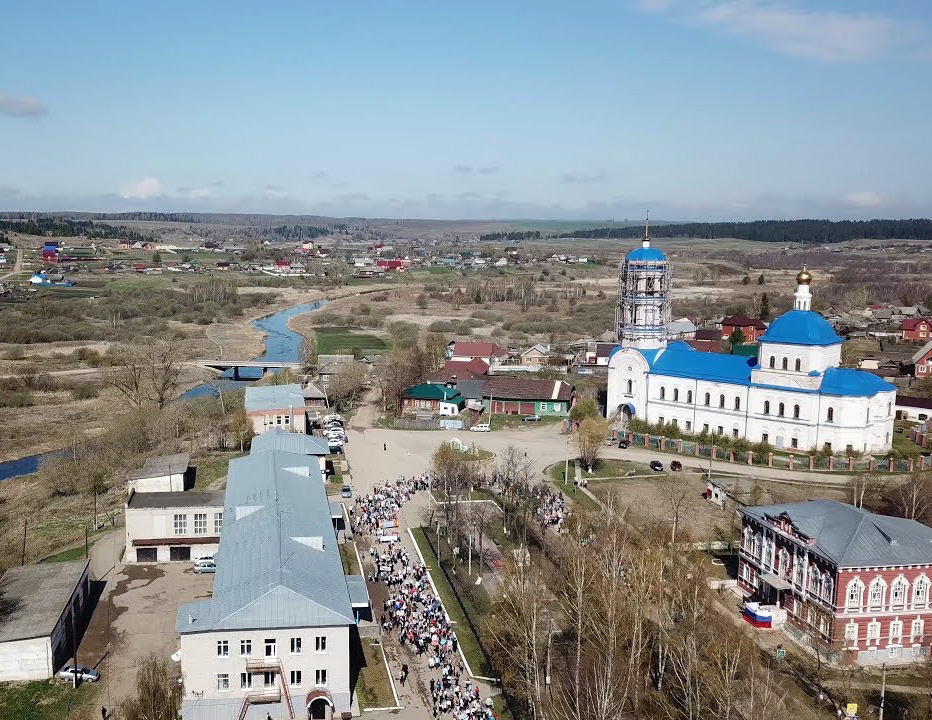 Муниципальная программа Ординского муниципального округа 
«Развитие социальной сферы»
ОРДА, 2021
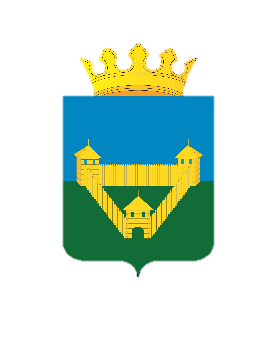 «Возрождение и развитие народных промыслов и ремесел Ординского муниципального района на 2018-2020 годы»
Цель программы - государственная поддержка решения жилищной проблемы граждан, признанных в установленном порядке нуждающимися в улучшении жилищных условий. Создание условий для развития социальной сферы округа
Финансовое обеспечение программы
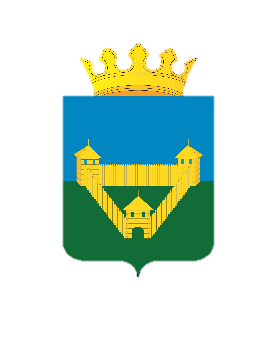 Целевые показатели муниципальной программы
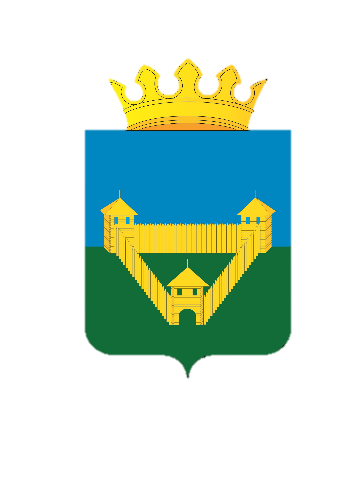 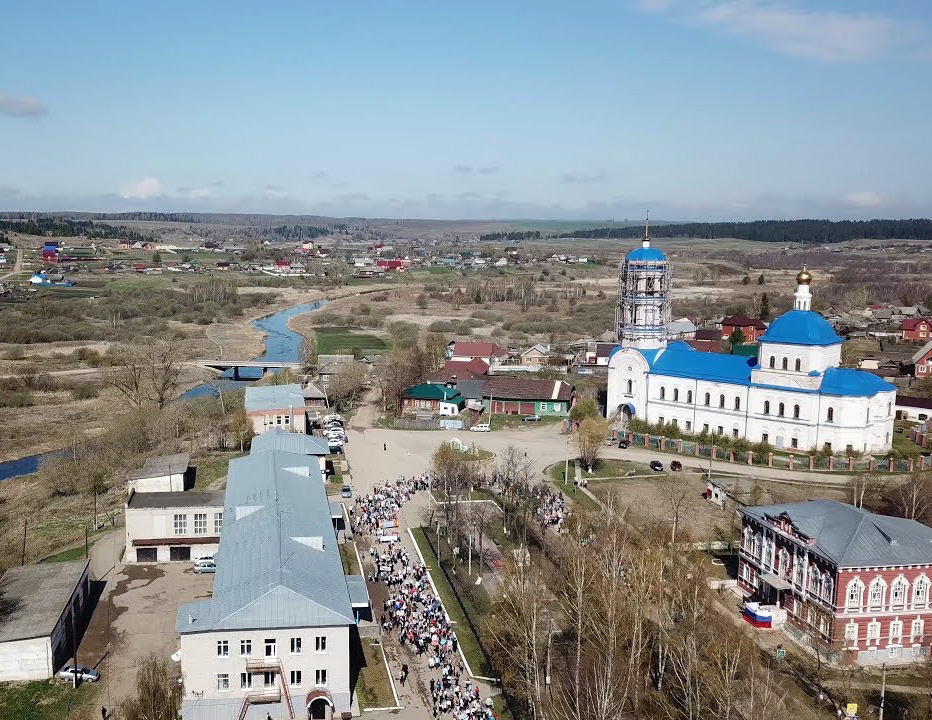 Спасибо за внимание!
ОРДА, 2021